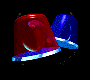 ПРАВИЛАДОРОЖНОГО ДВИЖЕНИЯ РОССИЙСКОЙ ФЕДЕРАЦИИ
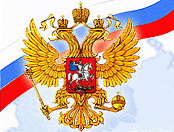 2. ОБЩИЕ ОБЯЗАННОСТИ ВОДИТЕЛЕЙ
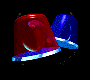 2.1  Водитель механического транспортного средства обязан:
2.1.1. Иметь при себе и по требованию сотрудников милиции передавать им для проверки (ст.12.з, ч.1 коАП): 
водительское удостоверение на право управления транспортным средством соответствующей категории, а в случае изъятия в установленном порядке водительского удостоверения    — временное разрешение;
регистрационные документы   и талон о прохождении государственного технического осмотра на данное транспортное средство, а при наличии прицепа — и на прицеп;
документ, подтверждающий право владения, или пользования, или распоряжения данным транспортным средством , а при наличии прицепа — и на прицеп — в случае управления транспортным  средством в отсутствие его владельца;
страховой полис обязательного страхования гражданской ответственности владельца транспортного средства в случаях, когда обязанность по страхованию своей гражданской ответственности установлена федеральным законом;
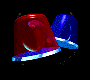 2. ОБЩИЕ ОБЯЗАННОСТИ ВОДИТЕЛЕЙ
2.1.2. При движении на транспортном средстве, оборудованном ремнями безопасности, быть пристегнутым и не перевозить пассажиров, не пристегнутых ремнями (допускается не пристегиваться ремнями обучающему вождению, когда транспортным средством управляет обучаемый, а в населенных пунктах, кроме того, водителям и пассажирам автомобилей оперативных служб, имеющих специальные цветографические схемы, нанесенные на наружные поверхности). При управлении мотоциклом быть в застегнутом мотошлеме и не перевозить пассажиров без застегнутого мотошлема (ст.12.6 КоАП).
2.3.3.	Предоставлять   транспортное   средство  (ст.12.25, ч.1 КоАП):
сотрудникам милиции, федеральных органов государственной охраны и органов федеральной службы безопасности в случаях, предусмотренных законодательством;
медицинским и фармацевтическим работникам для перевозки граждан в ближайшее лечебно-профилактическое учреждение в случаях, угрожающихих жизни.
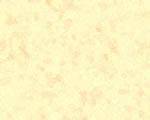 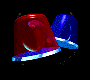 2. ОБЩИЕ ОБЯЗАННОСТИ ВОДИТЕЛЕЙ
2.2  Водитель механического транспортного средства, участвующий в международном дорожном движении, обязан:
иметь при себе регистрационные документы на транспортное средство и водительское удостоверение, соответствующие Конвенции о дорожном движении;

2.	 иметь на транспортном средстве регистрационный и отличительный знаки государства, в котором оно зарегистрировано;
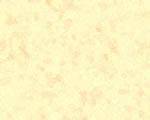 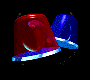 2. ОБЩИЕ ОБЯЗАННОСТИ ВОДИТЕЛЕЙ
3.	Водитель, осуществляющий международную автомобильную перевозку, обязан останавливаться по требованию работников Российской транспортной инспекции Министерства транспорта Российской Федерации в специально обозначенных дорожным знаком 6.13 контрольных пунктах и предъявлять для проверки транспортное средство, а также разрешения и другие документы, предусмотренные международными договорами Российской Федерации.
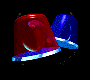 2. ОБЩИЕ ОБЯЗАННОСТИ ВОДИТЕЛЕЙ
2.4  Право остановки транспортных средств предоставлено
     регулировщикам, а грузовых автомобилей и автобусов, осуществляющих международные автомобильные перевозки, в специально обозначенных дорожным знаком    6.136.13 «Километровый знак»  контрольных пунктах - также работникам Российской транспортной инспекции Министерства транспорта РФ.
      Работники Российской транспортной инспекции  Министерства транспорта РФ должны быть в форменной  одежде и использовать для остановки диск с красным  сигналом либо со световозвращателем. 
      Они могут  пользоваться для привлечения внимания водителей  дополнительным сигналом - свистком.
     Лица, обладающие правом остановки транспортного средства, обязаны предъявлять по требованию водителя служебное удостоверение.
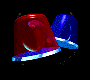 2. ОБЩИЕ ОБЯЗАННОСТИ ВОДИТЕЛЕЙ
Регулировщик — лицо, наделенное в установленном порядке полномочиями по регулированию дорожного движения с помощью сигналов, установленных Правилами, и непосредственно осуществляющее указанное регулирование. 
Регулировщик должен быть в форменной одежде и (или) иметь отличительный знак и экипировку. К регулировщикам относятся сотрудники милиции и военной автомобильной инспекции, а также работники дорожно-эксплуатационных служб, дежурные на железнодорожных переездах и паромных переправах при исполнении ими своих должностных обязанностей.
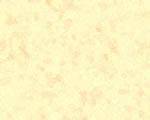 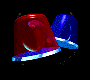 2. ОБЩИЕ ОБЯЗАННОСТИ ВОДИТЕЛЕЙ
2.5   При дорожно-транспортном происшествии водитель, причастный к нему, Обязан (ст. 12.27, ч. 1 и ч. 2 КоАП):
немедленно остановить (не трогать с места) транспортное средство, включить аварийную световую  сигнализацию и выставить знак аварийной остановки в соответствии с требованиями пункта 7.2 Правил, не перемещать предметы, имеющие отношение к происшествию;

 принять возможные меры для оказания доврачебной медицинской помощи пострадавшим, вызвать «Скорую медицинскую помощь»;

 освободить проезжую часть, если движение других транспортных средств невозможно;

  сообщить о случившемся в милицию, записать фамилии и адреса очевидцев и ожидать прибытия сотрудников милиции.
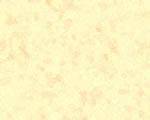 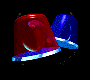 2. ОБЩИЕ ОБЯЗАННОСТИ ВОДИТЕЛЕЙ
2.6  Если в результате дорожно-транспортного происшествия нет пострадавших, водители при взаимном согласии в оценке обстоятельств случившегося могут, предварительно составив схему происшествия и подписав ее, прибыть на ближайший пост ГАИ или в орган милиции для оформления происшествия.
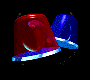 2. ОБЩИЕ ОБЯЗАННОСТИ ВОДИТЕЛЕЙ
2.7  Водителю запрещается: 
1.	управлять транспортным средством в состоянии опьянения (алкогольного, наркотического или иного), под воздействием лекарственных препаратов, ухудшающих реакцию и внимание, в болезненном или утомленном состоянии, ставящем под угрозу безопасность движения; передавать управление транспортным средством лицам, находящимся в состоянии опьянения, под воздействием лекарственных препаратов, в болезненном или утомленном состоянии, а также лицам, не имеющим при себе водительского удостоверения на право управления транспортным средством данной категории кроме случаев обучения вождению в соответствии с разделом 21 Правил;
2.	пересекать организованные (в том числе и пешие) колонны и занимать место в них;
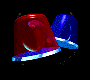 2. ОБЩИЕ ОБЯЗАННОСТИ ВОДИТЕЛЕЙ
употреблять алкогольные напитки, наркотические, психотропные или иные одурманивающие вещества после дорожно-транспортного происшествия, к которому он причастен;

4.	управлять транспортным средством с нарушением режима труда и отдыха, установленного уполномоченным федеральным органом исполнительной власти, а при осуществлении международных автомобильных перевозок - международными договорами Российской Федерации;

5.	пользоваться во время движения телефоном, не оборудованным техническим устройством, позволяющим вести переговоры без использования рук.